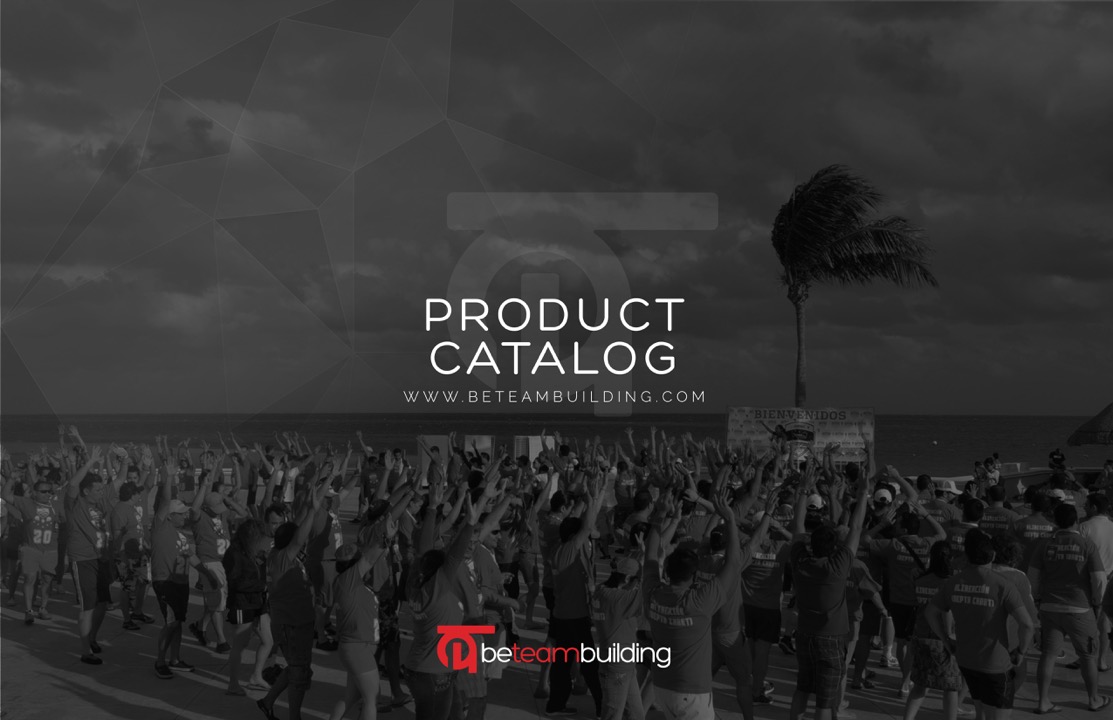 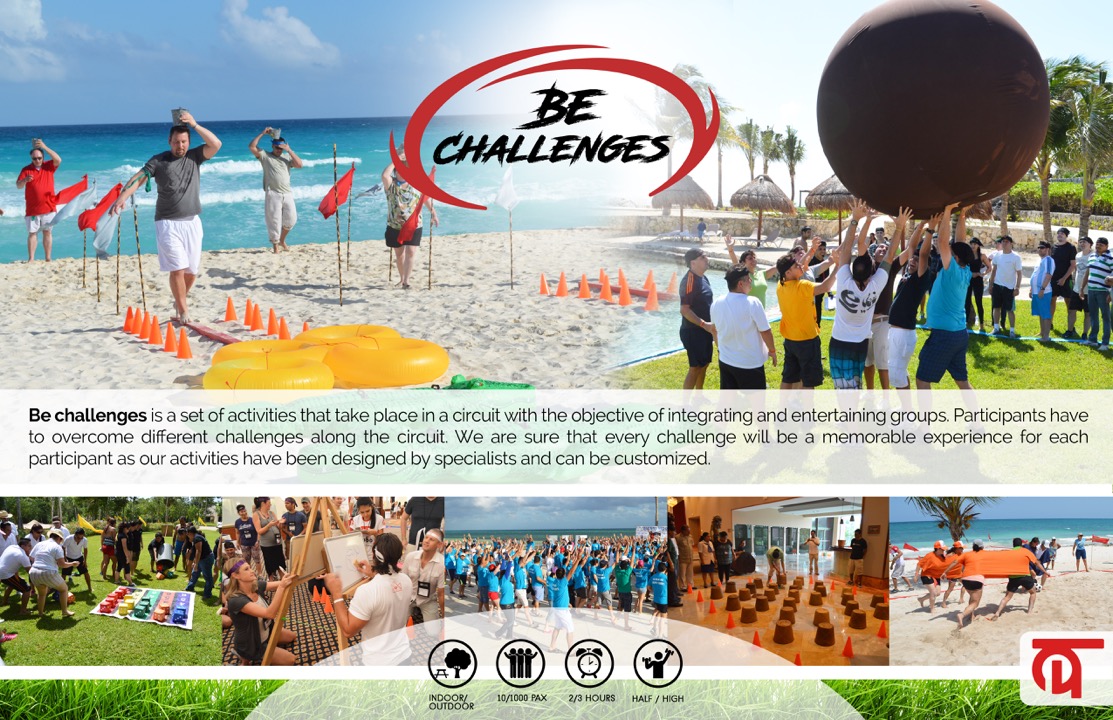 114 usd p/p
Warranty 35 pax
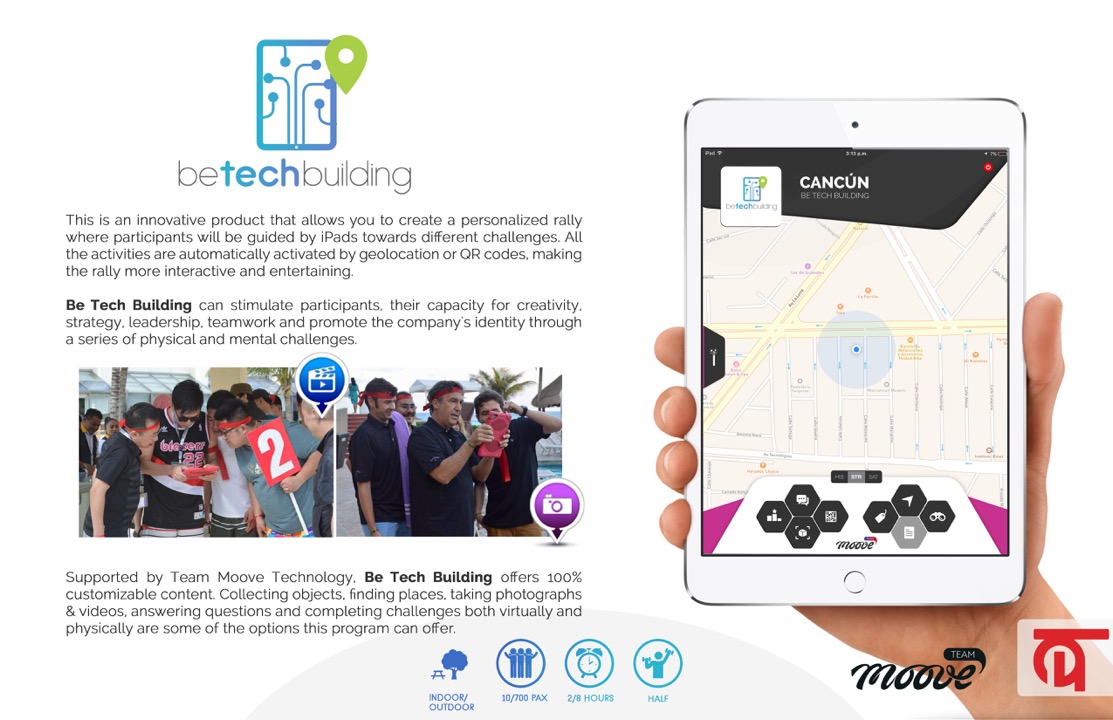 114 usd p/p
Warranty 45 pax
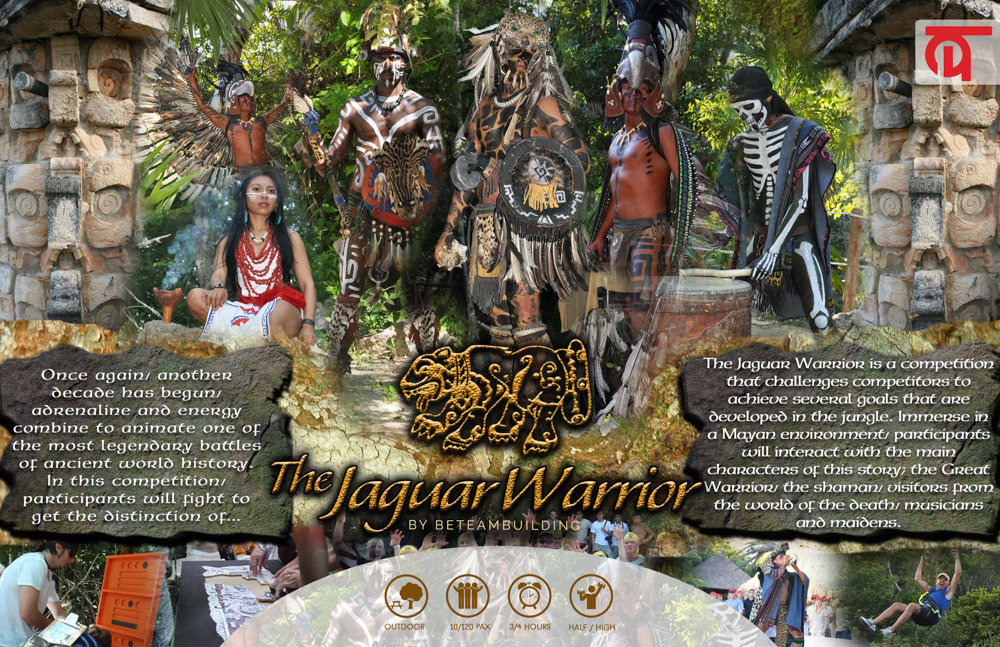 137 usd p/p
Warranty 50 pax
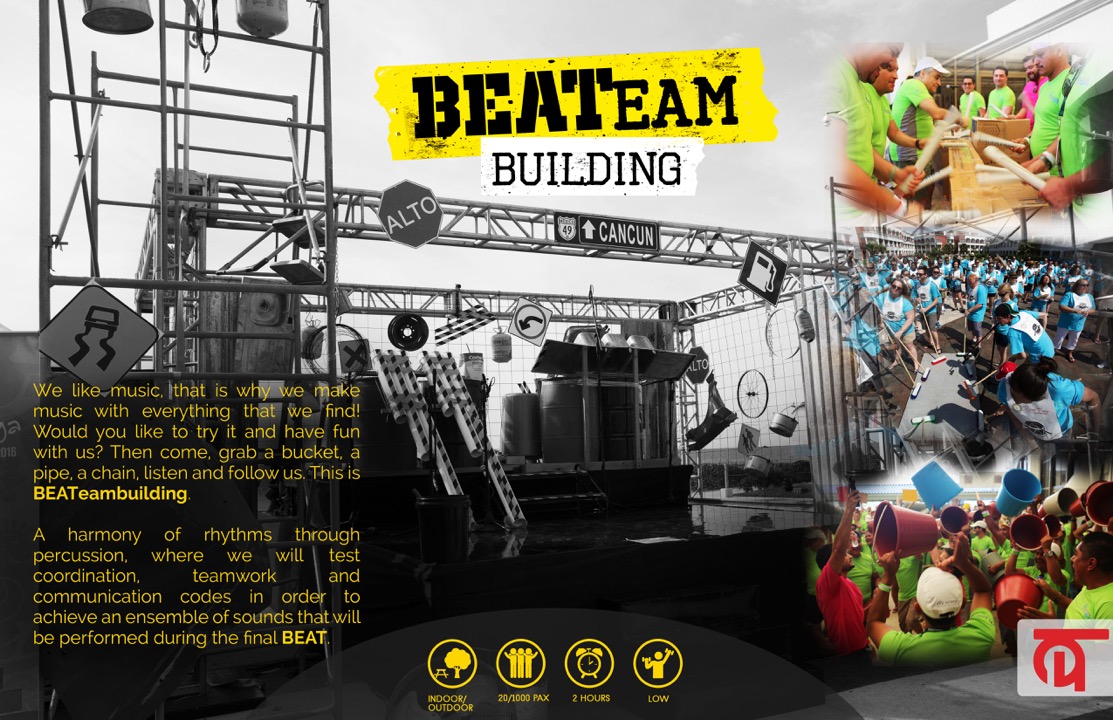 114 usd p/p
Warranty 100 pax
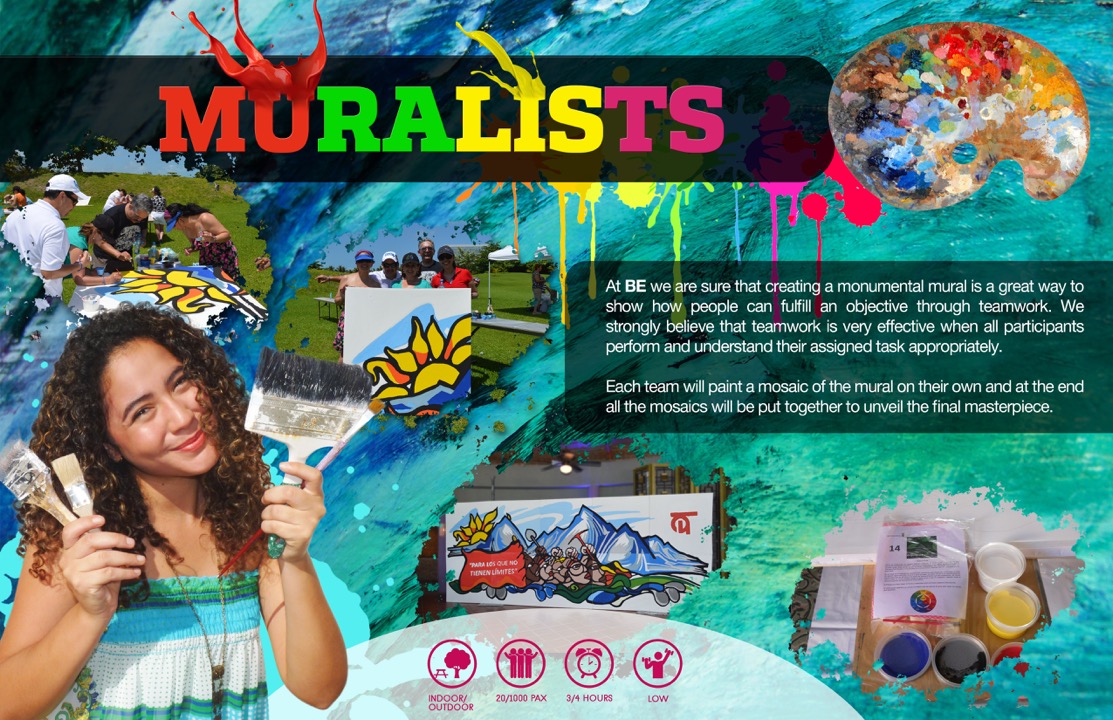 130 usd p/p
Warranty 45 pax